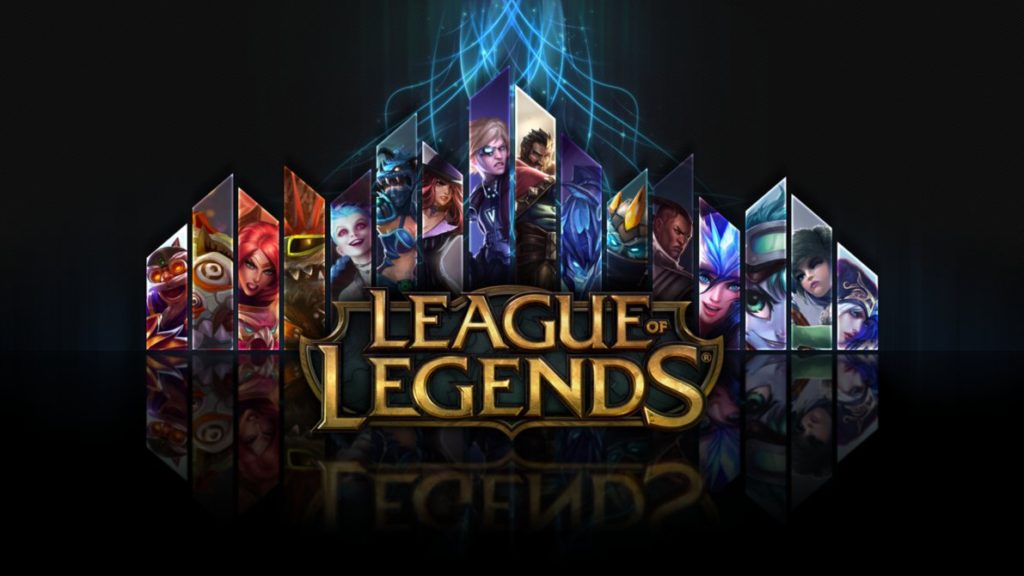 Proyecto League of Legend
Integrantes:
-Bastian Aguilera
-Adolfo Pardo
-Camilo Yampara
Temas a tratar
1.- Objetivo y Descripción del proyecto.
2.- Mapa navegacionales.
3.- Parte del código.
4.- Problemas y Soluciones.
5.- Conclusión y Desarrollo.
6.- Bibliografía.
Objetivo del proyecto
Desarrollar una app informativa sobre el juego league of legends para ayudar principalmente a usuarios principiantes o inexpertos, se desarrollará en el periodo de estudio del segundo semestre entre los meses de Noviembre y Diciembre, en la plataforma app inventor 2.

Descripción:
Esta aplicación nos dará una guía sobre los campeones de league of legends, de tal manera que el usuario podrá escoger a su campeón; en el cual se le dará a conocer sus estadísticas del campeón, su rol y su equipamiento recomendado.
Además, en esta aplicación podrá encontrar concejos específicos de acuerdo al rol que el usuario escoja, en los cuales también se le mencionaran los campeones específicos del rol escogido.
Esta aplicación no mejorar su habilidad como tal, sino que le dará un mayor conocimiento durante y sobre el juego.
Interfaz graficapantalla de inicio
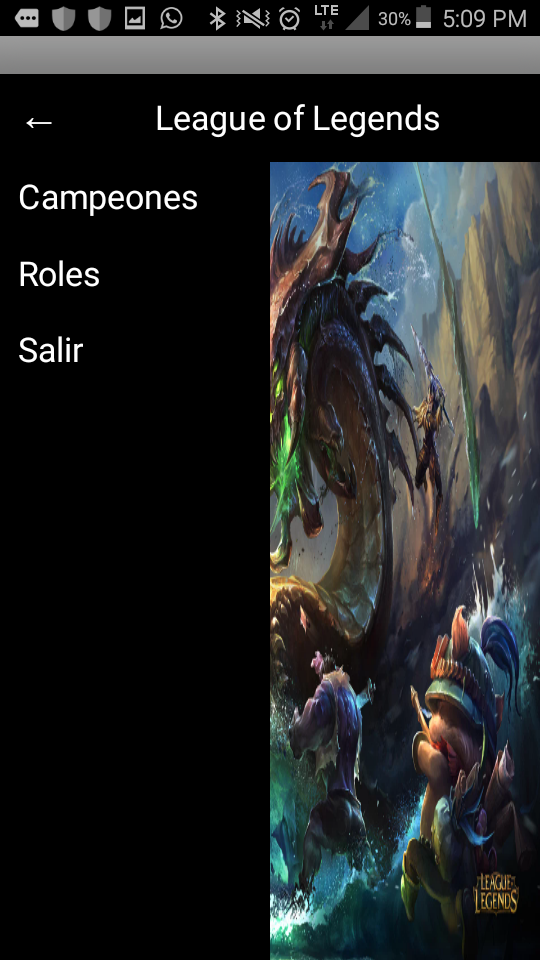 Opción de ir Campeones
Opción de ir Roles
Opción de para Salir
Interfaz graficaMenu de campeones
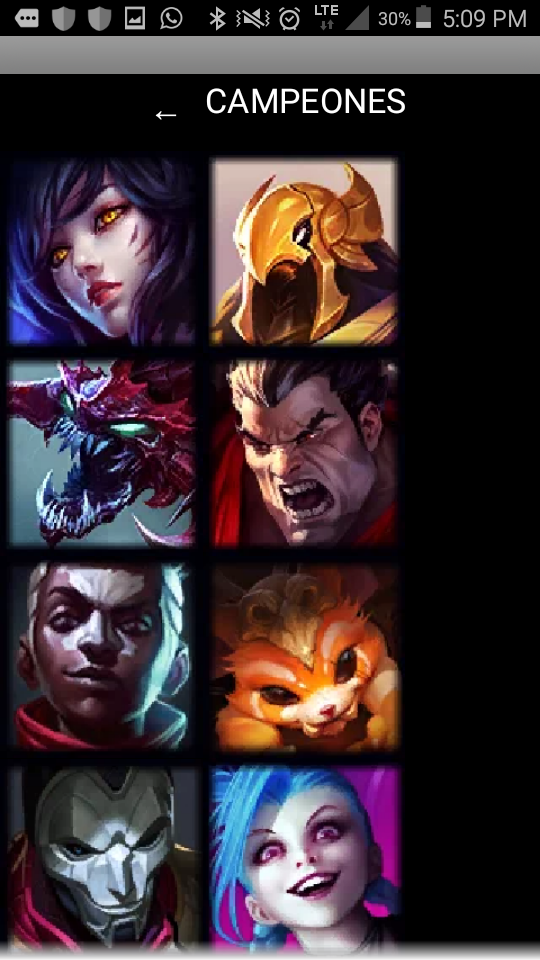 Lista de Campeones
Interfaz graficaCampeon
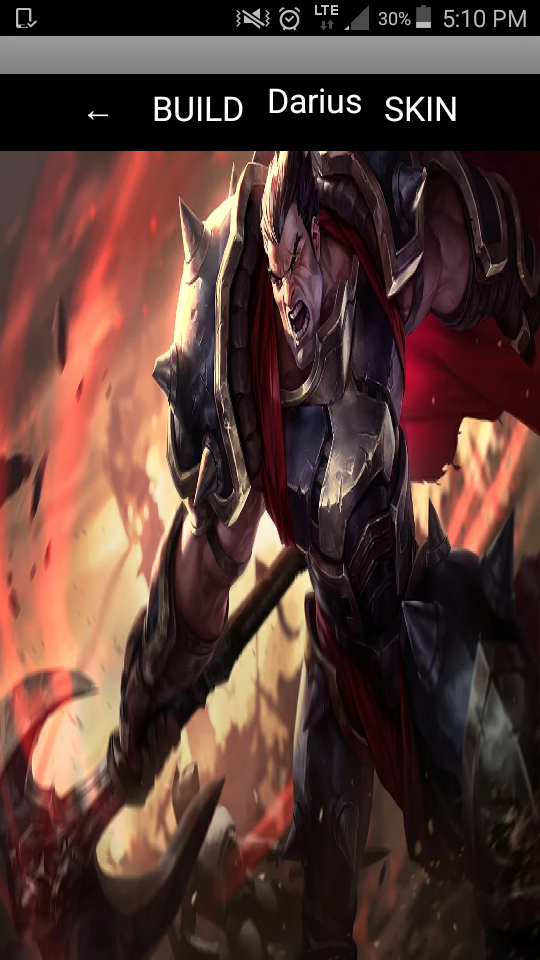 Skin del Campeon
Nombre del Campeon
Build Del Campeon
Interfaz graficaBuild de Campeones
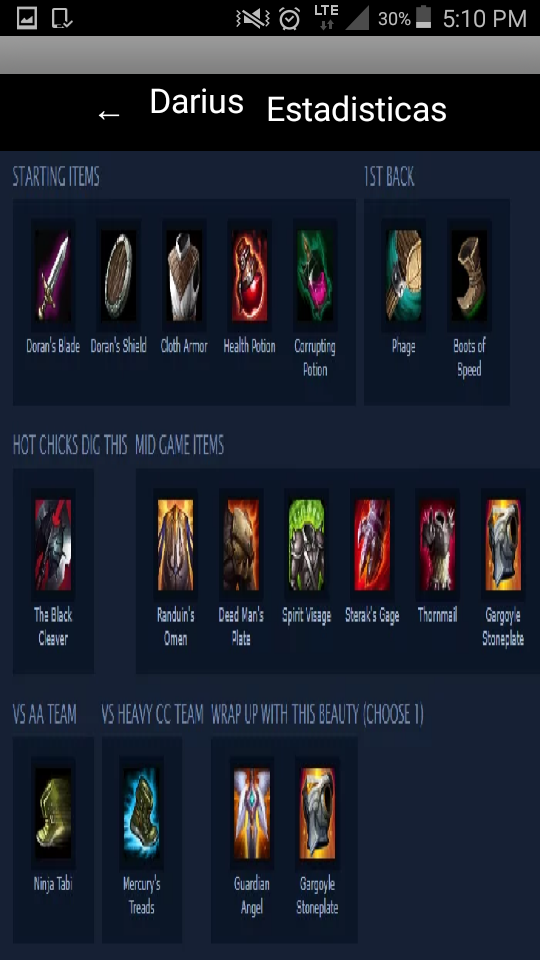 Build del Campeon
Interfaz graficaSkin de campeones
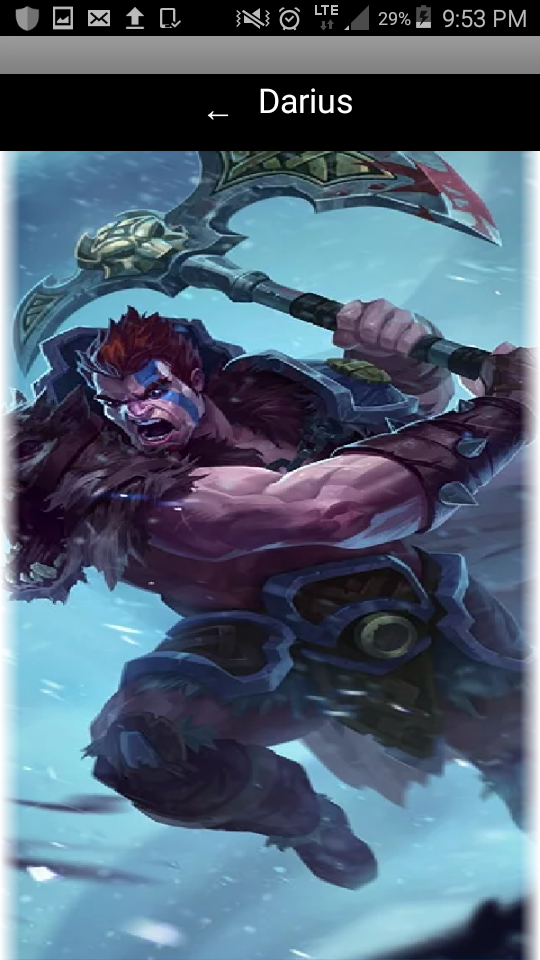 Skin del Campeon
Interfaz graficaROLES
Campeones TOP
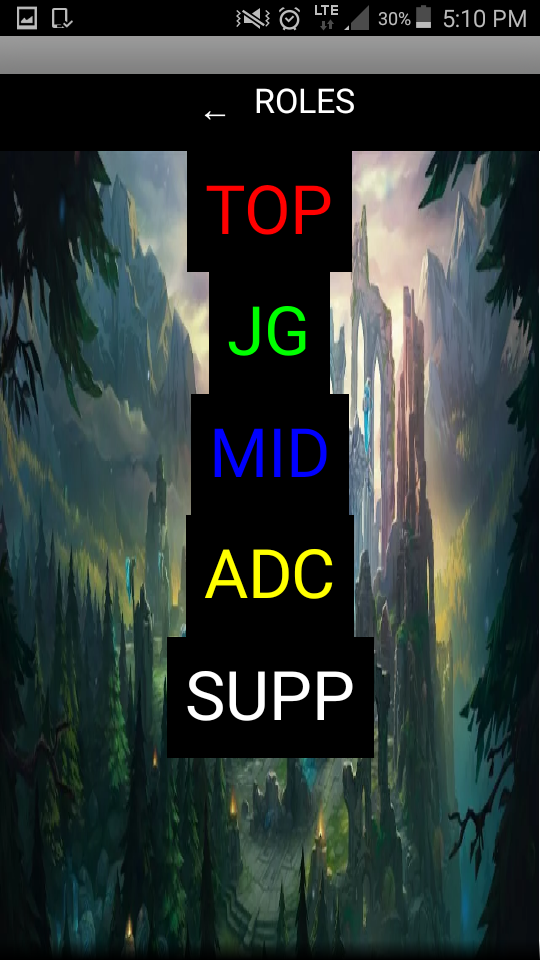 Campeones JUNGLA
Campeones MID
Campeones ADC
Campeones SUPPORT
Interfaz graficaCampeones de ROL
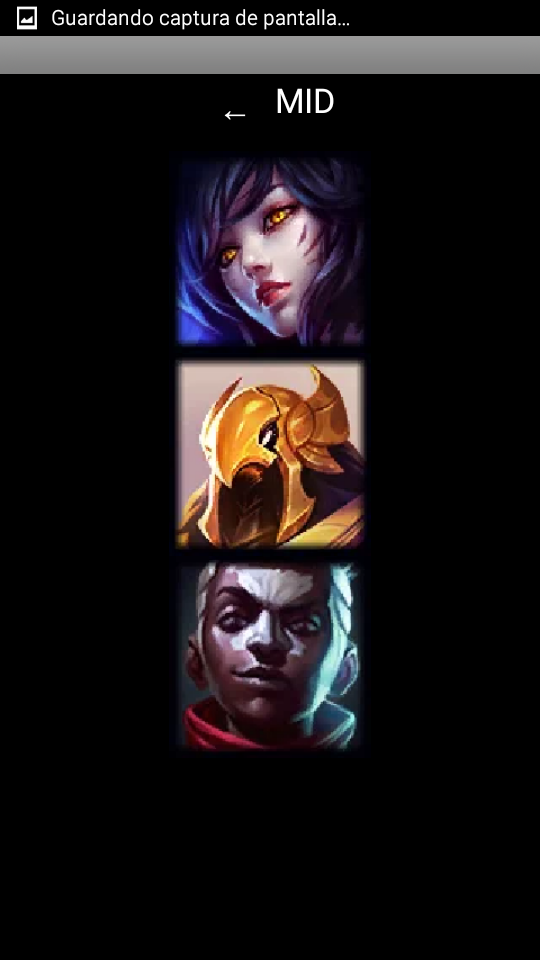 Campeones de MID
Código
Este código se utilizó para poder hacer un menú deslizable:
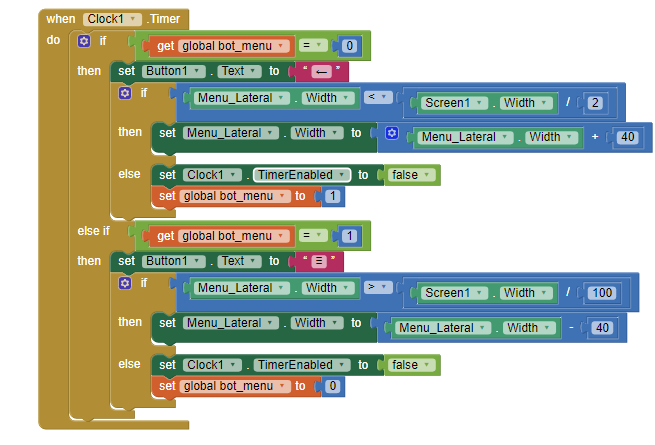 Código
Este código se utilizó para las pantallas de cada campeón:
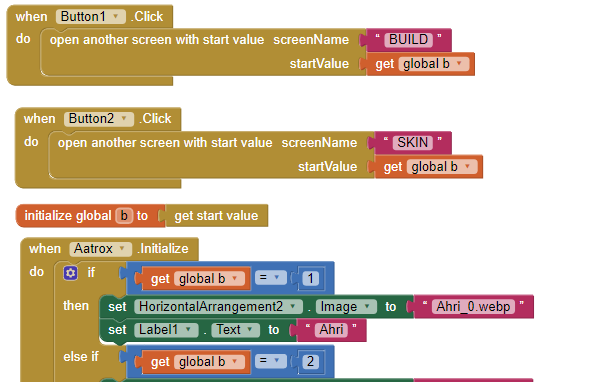 Problemas y soluciones
Limitaccion de ventanas. (max. 10)
Espacio limitado para subir archivos App Inventor.(max. 5mb)
Aprender a manejar la  plataforma.
Conclusión y Aprendizaje
Se lograron muchas experiencias en el trascurso del proyecto; se pudo aprender a trabajar como equipo y a confiar en los compañeros del equipo; se logró obtener una paciencia y perseverancia con el trabajo de la plataforma, al igual que se aprendió fundamentos de liderazgo, tales como: Dirigir al equipo, crear un consejo para solucionar dificultades. Otras experiencias logradas fueron el uso de nuevas plataformas de trabajo, el auto capacitarse; ser más autosuficiente.
Se logró un aprendizaje en cuanto al poder formular un proyecto y saber utilizar las herramientas tales como informes, PPT, u otros.
Bibliografía